Exemple formation sur le mentorat / mentoring
APERÇU DU DÉROULEMENT DE LA FORMATION
Commencer et faire connaissance

Attentes et objectifs de la formation

Mentoré·e·s et Mentor·e·s

Base d’une relation de mentorat

Groupes/binômes de mentorat

Idées supplémentaires
Commencer et faire connaissanceArriver, apprendre à se connaître, renforcer la dynamique de groupe.
ACTIVITÉS
Jeux:
Ice-Breakers
Vérité ou mensonge Seeking Similarities and Discovering Diversity  
Human Bingo

Discussion: 
Qu'est-ce qui vous vient spontanément à l'esprit lorsque vous pensez au sujet de mentorat?-> 3 termes par personne (positifs et / ou négatifs)
Attentes et objectifs de la formation
ATTENTES PERSONNELLES
Pourquoi suis-je ici aujourd’hui ?

Qu’est-ce que j’attends/qu’est-ce que je souhaite tirer de cette formation ?
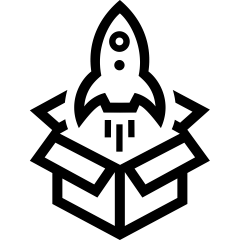 OBJECTIFS DE LA FORMATION
Mentor·e·s et mentoré·e·s 
apprennent à mieux se connaître 
connaissent les fondements d’une relation de mentorat 
se mettent d’accord sur les objectifs communs et les limites (règles du jeu )de leur relation de mentorat 
émettent des idées pour façonner ensemble leur relation de mentorat
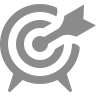 Mentoré·e·s et Mentor·e·s
Réfléchir sur son propre rôle et ses attentes personnelles
RÉFLÉCHIR SUR SON RÔLE - MENTOR·E
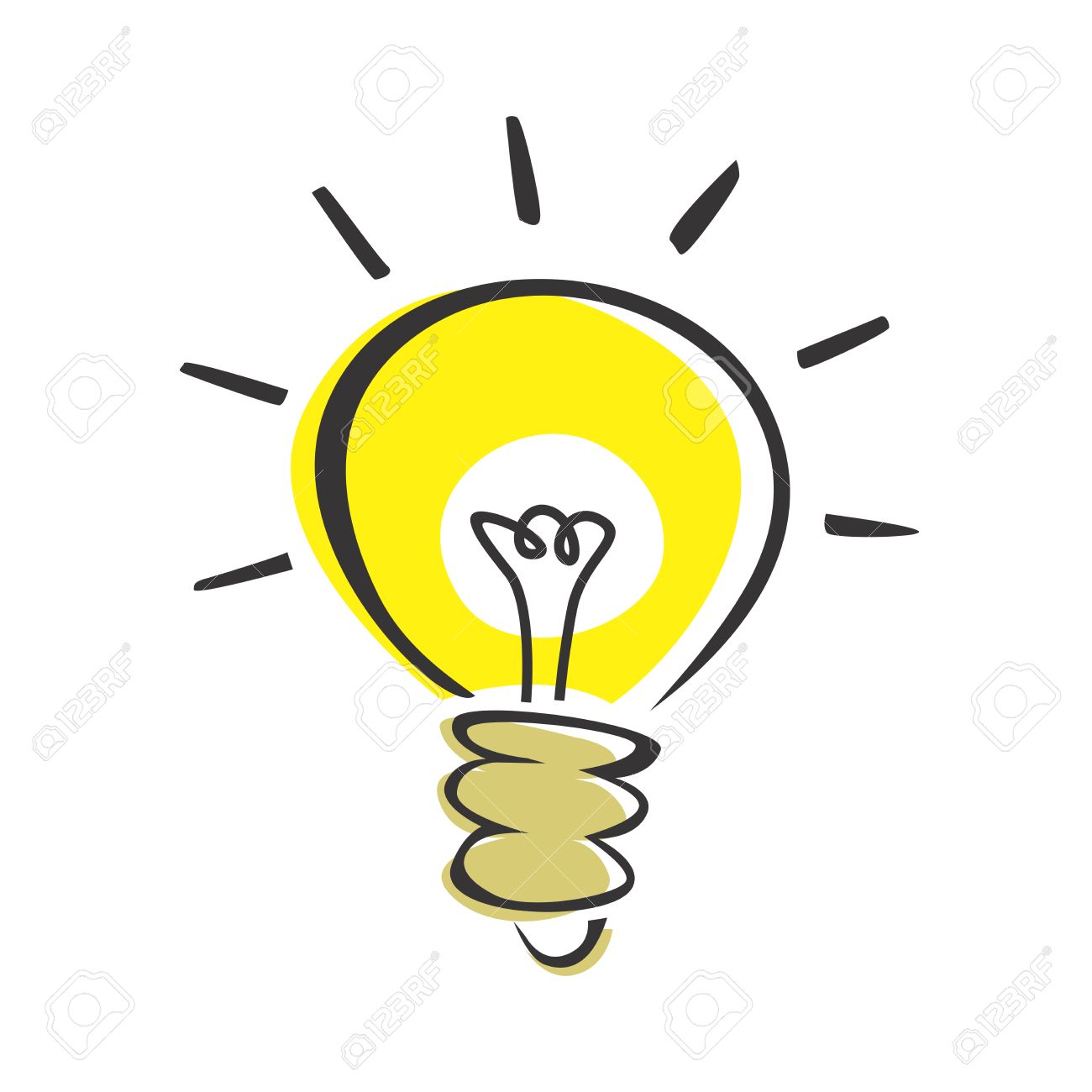 Ai-je déjà été moi-même mentoré·e ? Comment mon·ma mentor·e m’a-t-il·elle soutenu·e à l’époque ? 

Quelle est ma motivation ? Pourquoi est-ce que je m’engage en tant que mentor·e ? Que pourrais-je en apprendre ? 

Quelles sont mes attentes concernant le·la mentoré·e ? Quels défis pourraient survenir ? Que pourrais-je en apprendre ? 

Qu’est-ce qui ne fait pas partie de mes devoirs ? Comment puis-je placer mes limites ?
IMPORTANT POUR LES MENTOR·E·S
Les personnes qui ont un passé de migrant·e sont des personnes à part entière et sont autonomes. Prenez au sérieux les souhaits et les objectifs des mentoré·e·s. 

Réflechissez: Quels sont vos objectifs et vos limites? 

Allez vers l’autre. Renforcez et utilisez les compétences et les ressources des mentoré·e·s. 

Il y a beaucoup d’obstacles contre lesquels vous ne pouvez pas faire grand chose en tant que mentor·e·s . Vous avez des limites et c’est normal. Soyez-en conscient·e·s  et allez chercher de l’aide et du soutien auprès d’autres institutions
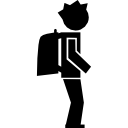 RÉFLÉCHIR SUR SON RÔLE - MENTORÉ·E
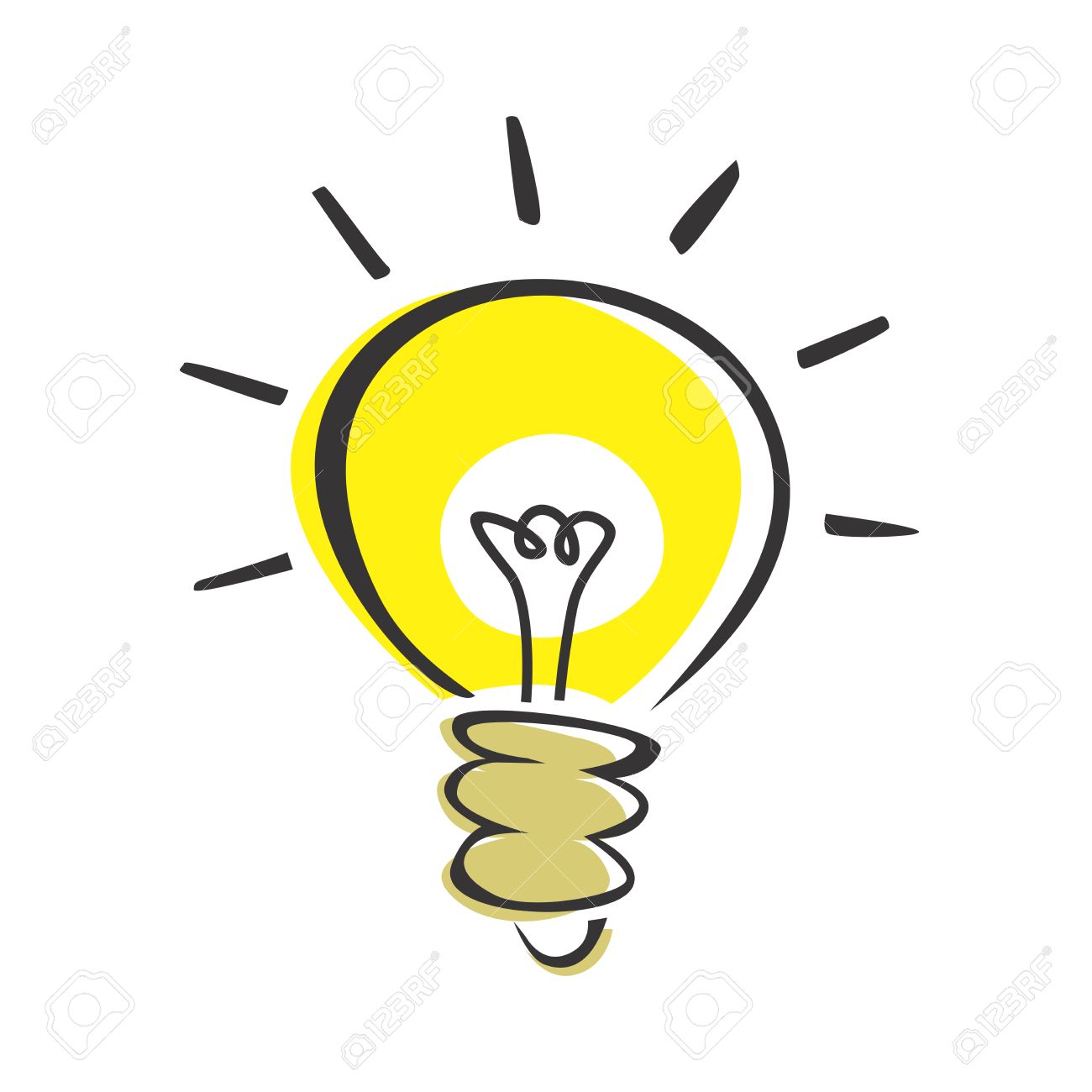 Ai-je déjà été moi-même mentoré·e ? Comment mon·ma mentor·e m’a-t-il·elle soutenu·e à l’époque ? 
  
Quelle est ma motivation ? Pourquoi est-ce que j’aimerais un·e mentor·e ?

Quelles sont mes attentes concernant le·la mentor·e ? 	Exercice & discussion: «Mon·ma mentor·e  parfait·e»
	Dessiner des bonshommes allumettes et leur attribuer trois	 adjectifs.

Quelles sont les limites d’un mentorat?
IMPORTANT POUR LES MENTORÉ·E·S
Réfléchis: Quel objectif aimerais-tu atteindre ? 

Tu apportes des idées et des talents, mets-y du tien ! Ensemble vous êtes plus fort·e·s!  

Ton·ta mentor·e a des limites : Les mentor·e·s ne sont ni des coaches professionnel·le·s, ni des thérapeutes. Ils·elles n’ont pas réponse à toutes les questions et ne peuvent pas résoudre tous les problèmes.
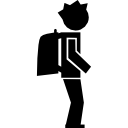 Base d‘une relation de mentorat
Les participant·e·s trouvent un consensus sur ce qu’est le mentorat dans le domaine des hautes écoles.
Mentorat?!
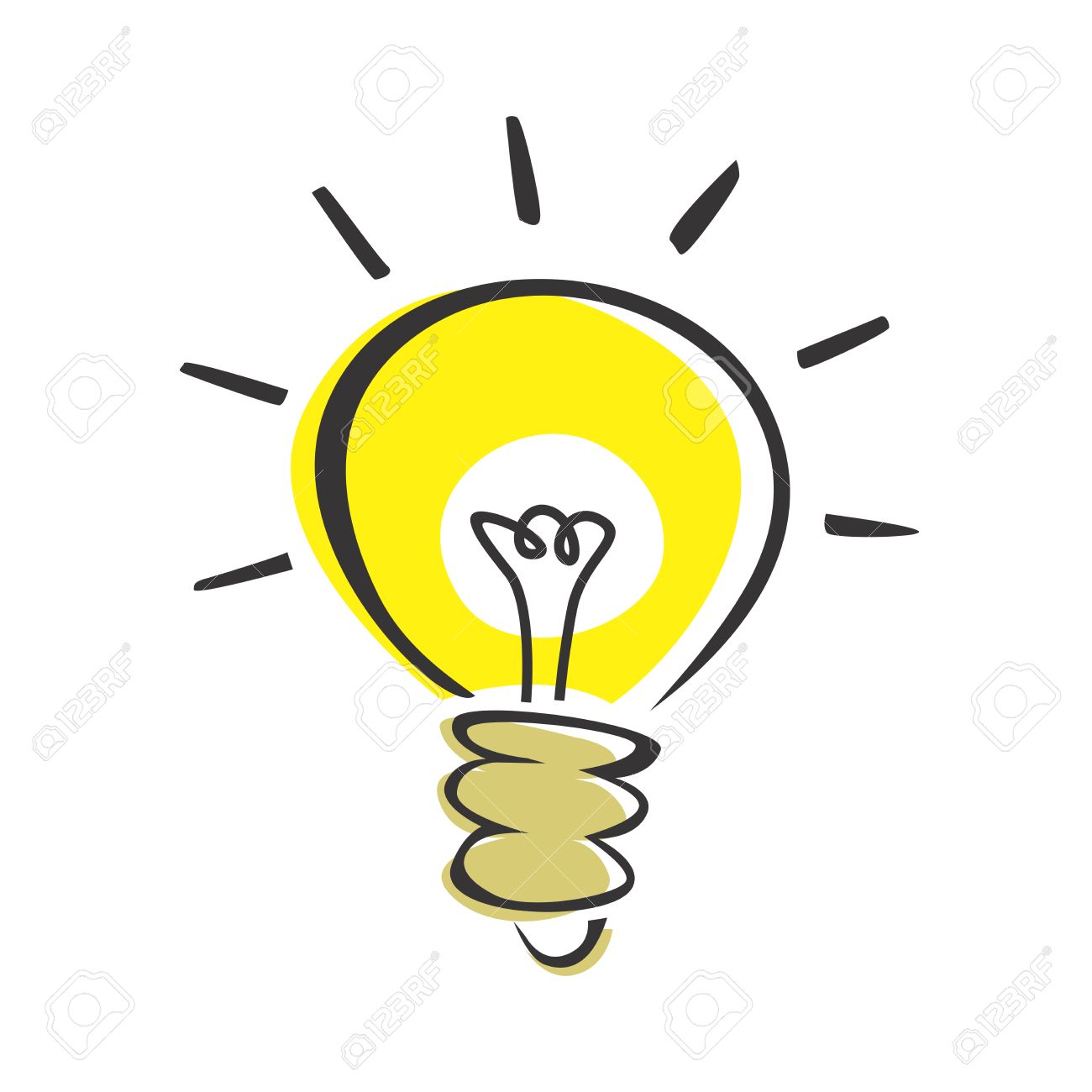 Visionnage de la vidéo explicative : Mentorat ?! Discussion : Quelles sont les conditions générales et les attentes mutuelles?  

https://www.perspektiven-studium.ch/fr/mentoring/
Groupes/binômes de mentorat
Le fait de clarifier les attentes mutuelles et de définir des objectifs communs aide à éviter les faux espoirs et les déceptions.
OBJECTIFS PERSONNELS
Quelle est ma motivation ? Quel(s) objectif(s) veux-je atteindre? Et te·ta mentoré·e / te·ta mentor·e, qu’est-qu’il·elle aimerait atteindre? 

Quelles sont mes attentes concernant le·la mentoré·e ? Quelles sont mes attentes concernant le·la mentor·e ?

Qu’est-ce qui (n’)est (pas) possible dans le cadre de votre relation de mentorat ? 

Déterminez ensemble si vos attentes sont réalistes.
DIFFÉRENTS OBJECTIFS POSSIBLES
Nous avons étudié le système éducatif suisse et connaissons les différentes formations.
Nous avons étudié  les différentes plateformes universitaires.
Nous sommes allé·e·s ensemble sur le site Internet « Perspectives – Études » et nous nous sommes renseigné·e·s sur l’accès aux hautes écoles.
Nous avons organisé ensemble un événement dans le cadre du projet XY de la haute école.
...?
ACCORD DE MENTORAT
Qu’est-ce qui est important pour moi? 

Définissez vos règles du jeu et remplissez votre accord de mentorat. 

Les règles du jeu d‘un mentorat sont par exemple: Nous nous écoutons mutuellement et posons des questions lorsque quelque chose n’est pas clair. 
Nous ne transmettons pas à d’autres personnes les informations que nous nous partageons. 
Nous respectons ce dont nous avons convenu.
Idées supplémentaires
Rassembler des idées d’activités communes – Création participative de la relation de mentorat, par exemple au travers d’une activité
Discuter des éventuels conflits et des solutions possibles.  
Discuter des éventuels défis et recherche de services d’accueil
Présenter la page Web Perspectives – Études www.perspektiven-studium.ch/fr/ : Le site web offre des informations importantes sur l’accès aux hautes écoles et les droits des personnes réfugiées.